Kanad
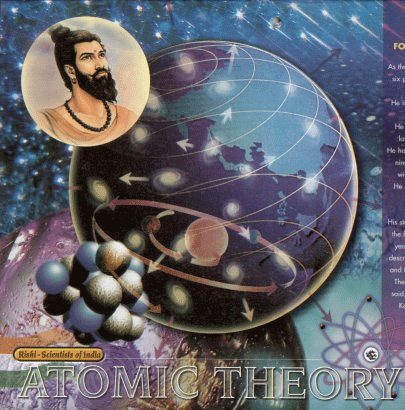 Hindu sage 
600 BC 

Atomism
All matter was composed of nine elements: earth; water; light; wind; ether; time; space; mind and soul
Democritus
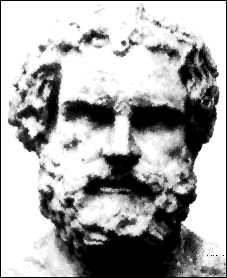 Greek philosopher
400 BC (same time as Plato, Hippocrates, 
                                & Socrates, just before Aristotle)

Atomos = “indivisible”
Rock divided had same properties as original rock
“atomos” were specific to the material that they made up.
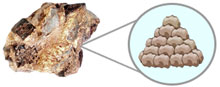 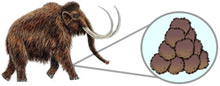 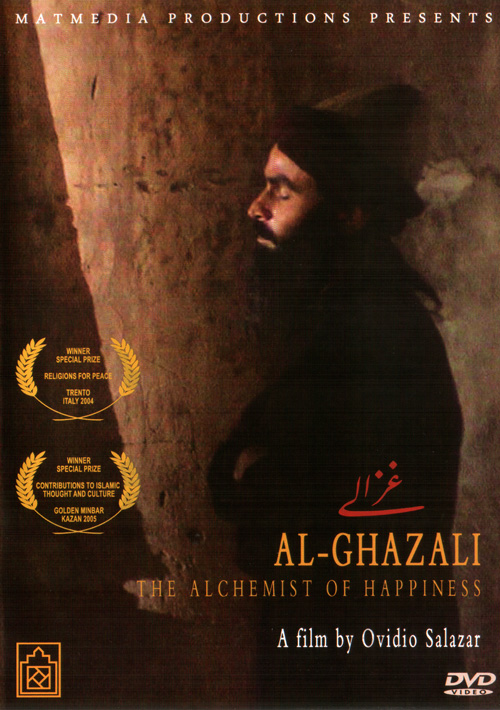 Al-Ghazali
Islamic Philosopher
1100 

May be particles smaller than atoms
Atoms are eternal & material
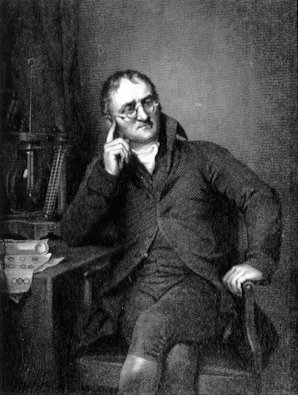 John Dalton
English Scientist 
1800 (before Mendeleev)

Dalton’s Model:
Atoms were like tiny, hard spheres
Each element had its own atoms
Atoms could not be split
John Newlands
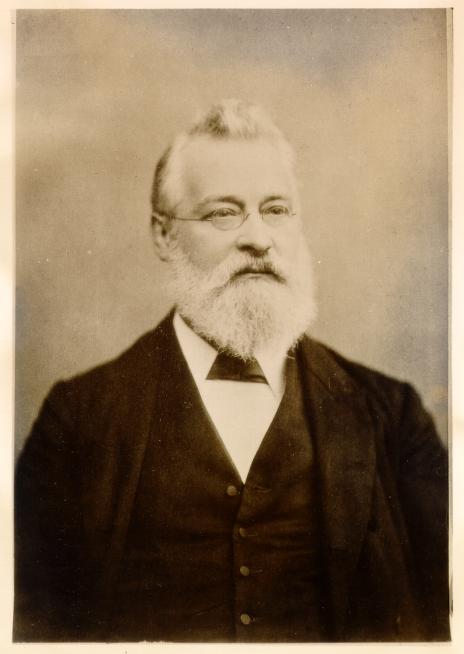 British Chemist
1863

Proposed “Law of Octaves” – properties of elements repeated by sets of 8
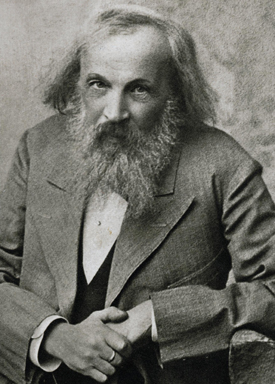 Dmitrii Mendeleev
Father of Modern
Periodic Table
Russian Chemist
 Worked for Russian Weights   & Measures
 Also worked on the liquefaction of gases & on a theory of solutions
1834-1907
In 1869, Dmitri Mendeleev published his version of the periodic table.
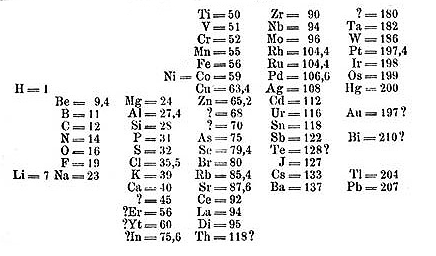 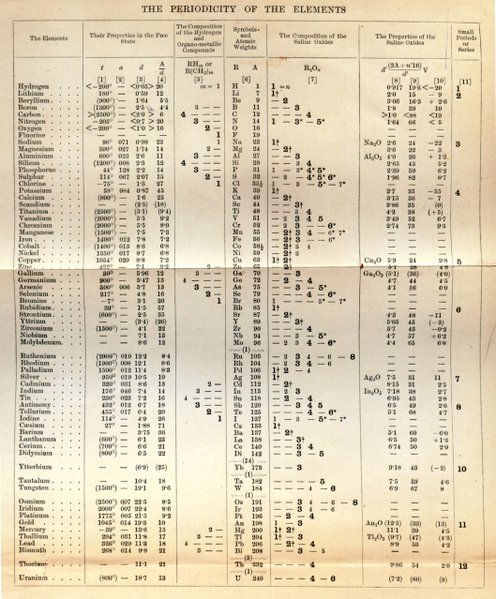 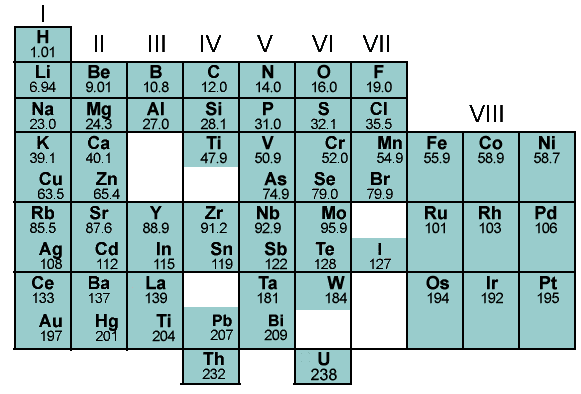 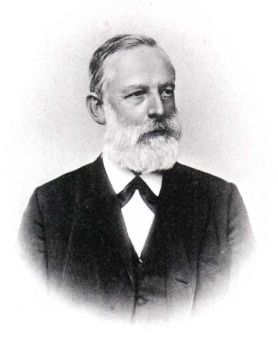 Beat Meyer by 1 year!
http://www.chemheritage.org/pubs/ch-v25n1-articles/feature_mendeleev.html
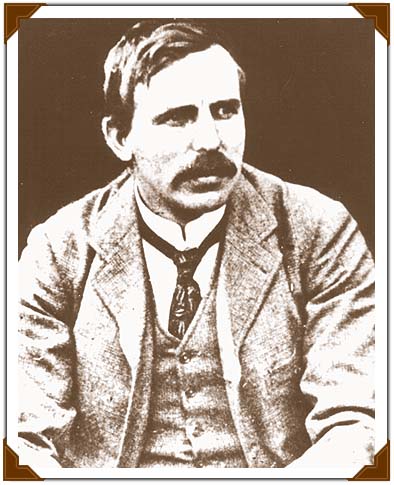 JJ Thomson
British Scientist 
1897 (after Mendeleev)

1st to discover the Electron
Atom made of smaller particles
Atom has positive charge
Negative electrons are embedded in it
		Plum Pudding Model (like chocolate
            chip muffin)
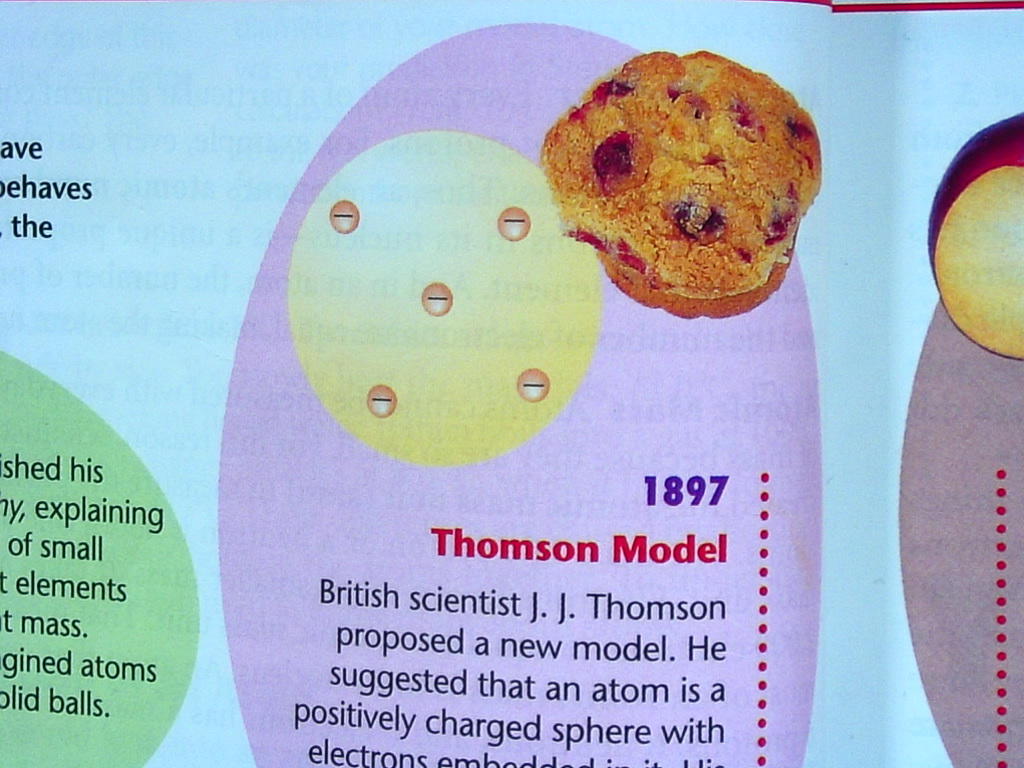 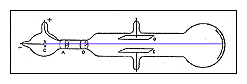 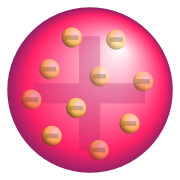 Cathode ray tube experiment
Hantaro Nagaoka
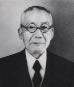 Japanese Scientist 
1904

1st Saturian model of atom
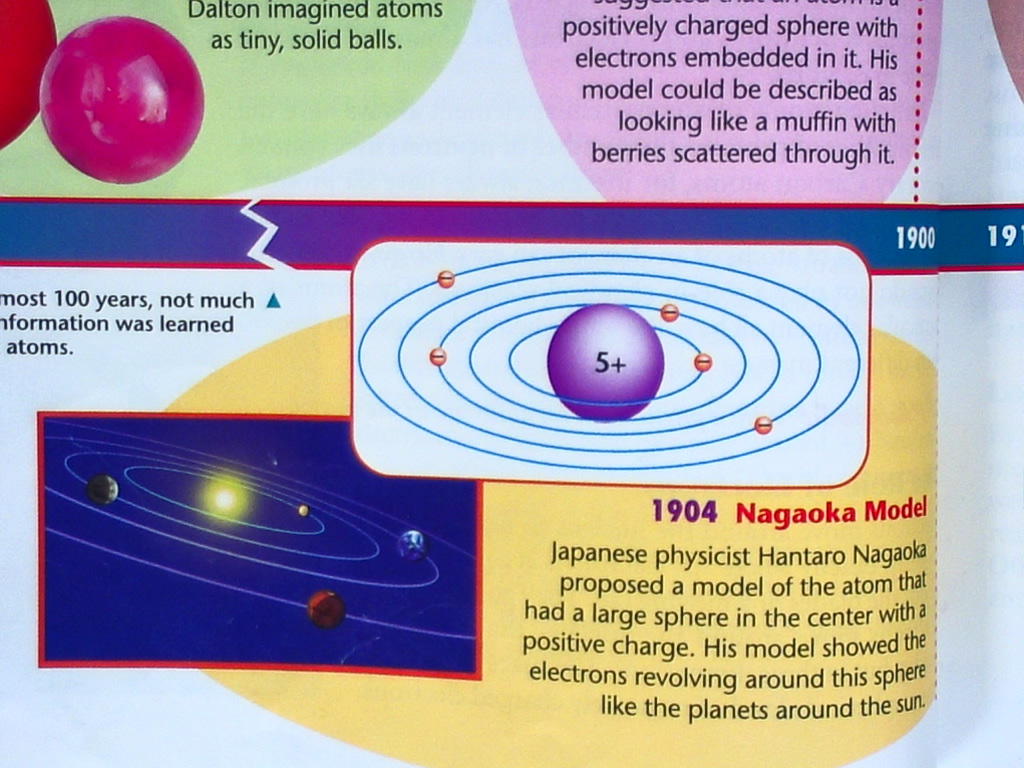 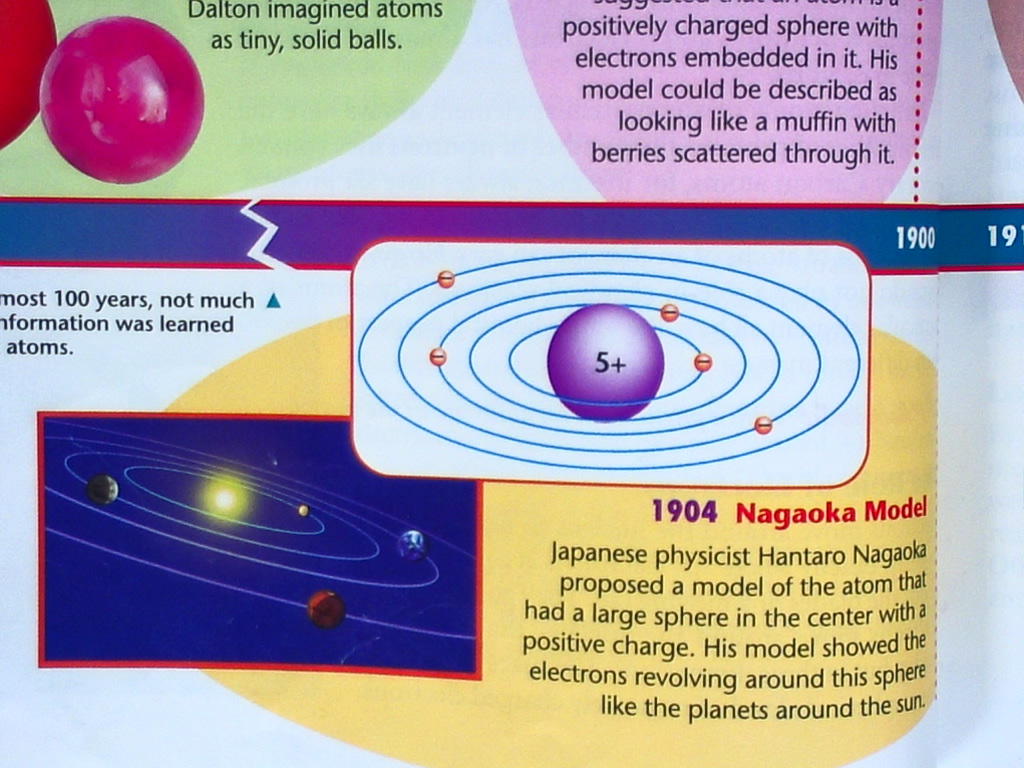 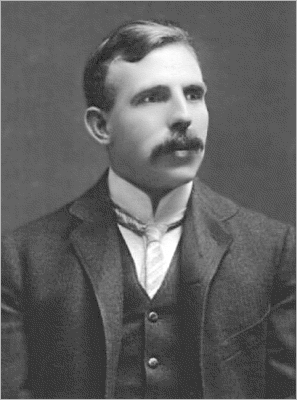 Ernest Rutherford
British Scientist 
1911

1st direct probe of the atom
Named the positive center Nucleus
Atom mostly empty space
Electrons surround nucleus
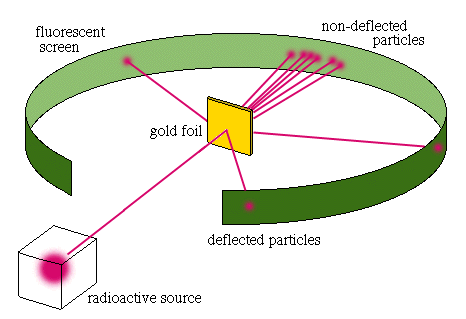 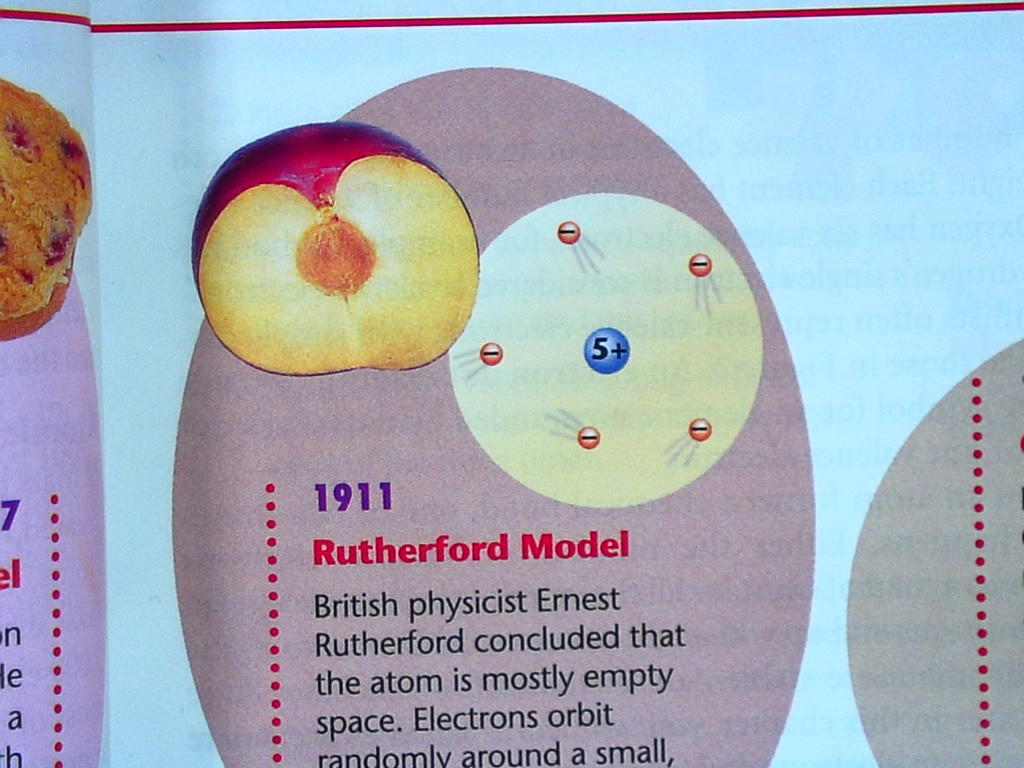 Gold foil experiment
Henry Moseley
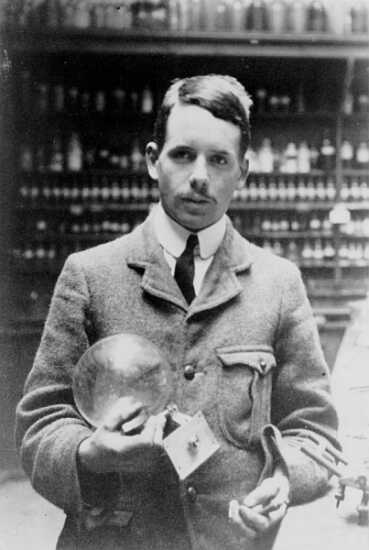 1913, Henry Moseley discovered the atomic numbers of elements.
Atomic Number = # of Protons (p+)
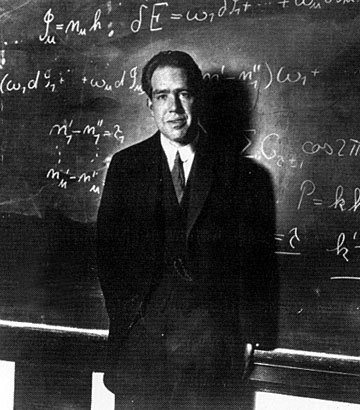 Niels Bohr
Danish Scientist (2nd only to Einstein)
1913

Electrons move in specific orbits
Atoms give off or take in energy when electrons change orbitals
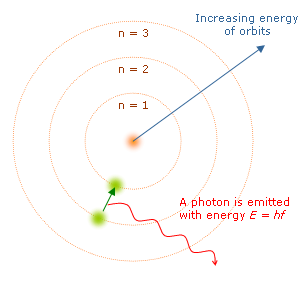 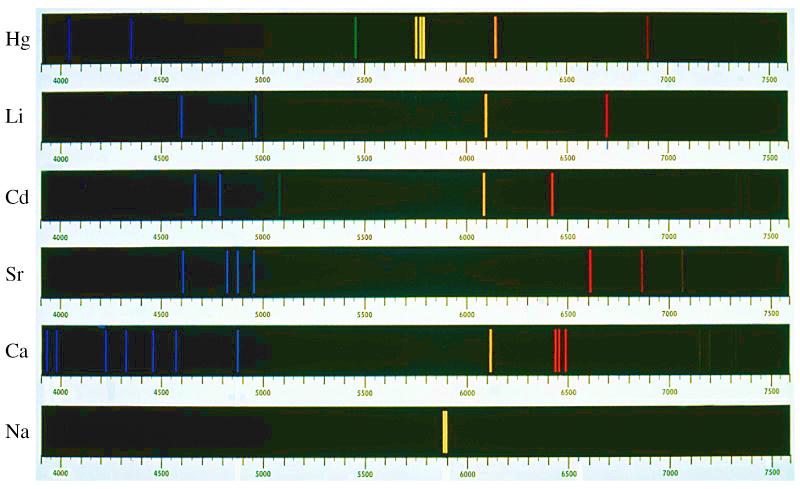 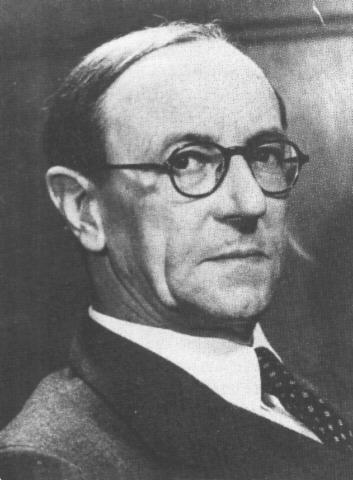 James Chadwick
British Scientist
1932

Proved the existence of Neutron
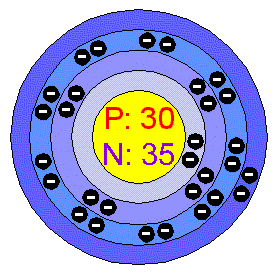 Glenn Seaborg
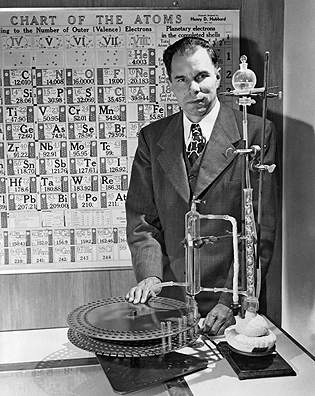 American Scientist
1940 Discovered Plutonium

Discovered all the transuranic elements from 94 to 102. 

Reconfigured the periodic table with the actinide series and lanthanide series below periodic table. 

1951 Nobel Prize
Modern
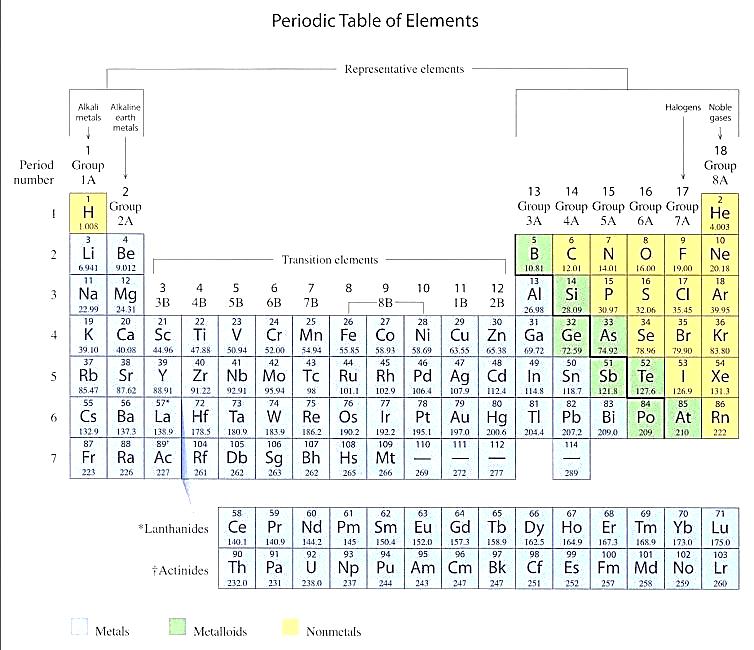